Створення алгоритмів і програм з повтореннями з використанням змінних
За навчальною програмою 2017 року
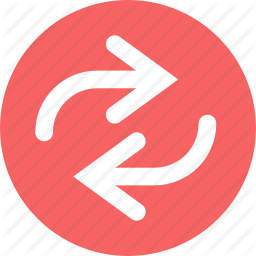 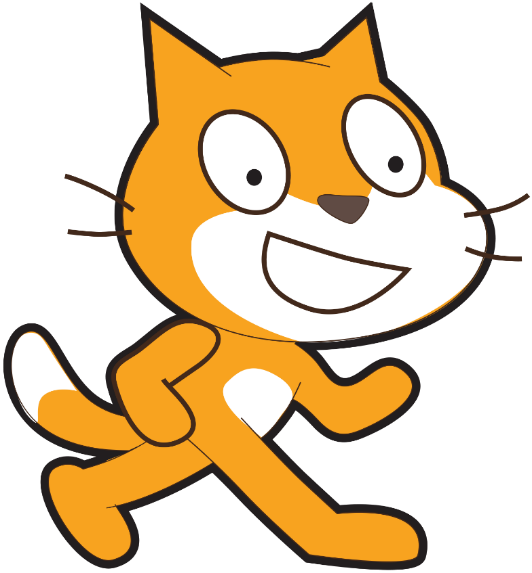 Урок 26
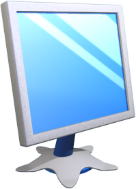 Створення алгоритмів і програм з повтореннями
Розділ 3 § 26
Циклічний алгоритм з умовою можна подати графічно
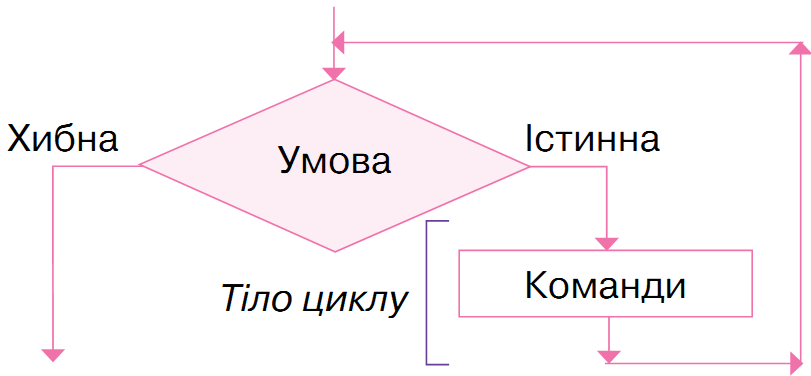 Команди в тілі циклу будуть виконуватися, доки умова є істинною. Як тільки умова стане хибною, повторення припиниться.
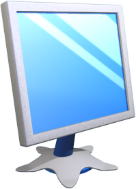 Створення алгоритмів і програм з повтореннями
Розділ 3 § 26
Для створення подібних алгоритмів у середовищі Скретч використовують команду Повторити поки не.
Умова
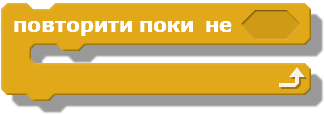 Тіло циклу
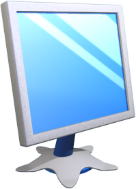 Практика 1: Плеєр
Розділ 3 § 26
Ми створимо невеличкий плеєр, де за різними кнопками буде вмикатись певна мелодія. Нам знадобиться сама музика, то завантажимо спочатку три музичні треки і фонову картинку.
В коді використаємо блоки:
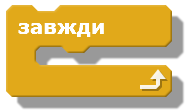 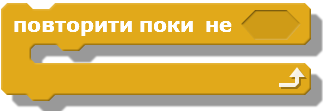 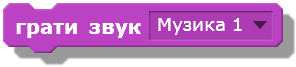 А також потрібна буде умова для “повторити поки”.
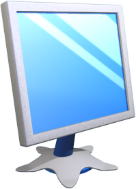 Практика 1: Плеєр
Розділ 3 § 26
Сцена та спрайти можуть мати такий вигляд
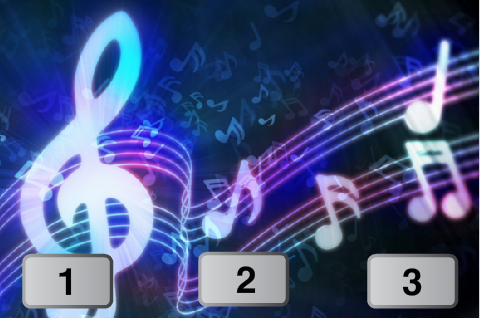 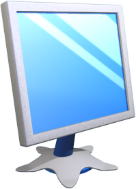 Практика 1: Плеєр
Розділ 3 § 26
В нас є якась умова,  в даному випадку - це доторкання до вказівника миші. Отже, цей цикл буде повторюватись поки вказівник миші буде торкатися спрайту.
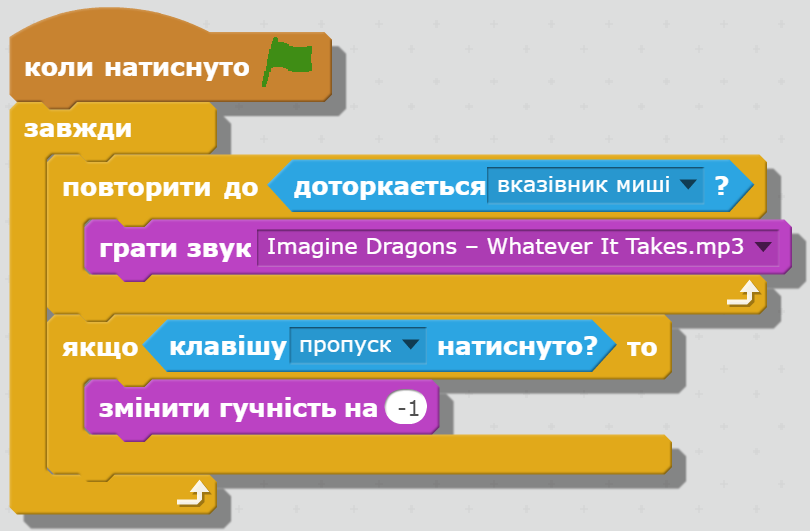 Тепер дублюємо ці блоки і переносимо до інших спрайтів. Усе готово!
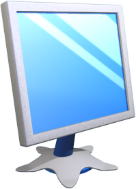 Практика 2: Ранок-день-вечір-ніч
Розділ 3 § 26
В другому прикладі  відтворимо всім відомий цикл зміни часів доби.
Отже, запрограмуємо зміну: ранок-день-вечір-ніч.
Персонаж при натисканні клавіші буде питати в користувача котра година, а як ми знаємо, в добі всього 24 години, отже ми повині ввести цифру від 0 до 25.
Чому до 25? Спробуйте подумати і відповісти на це питання.
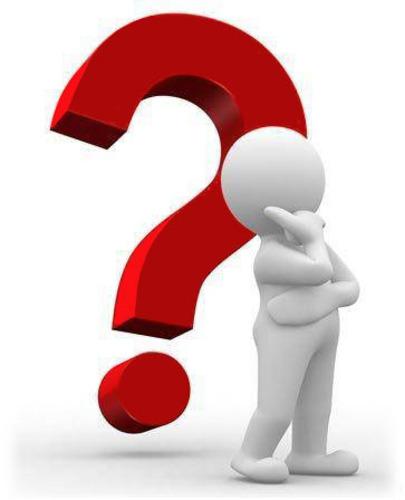 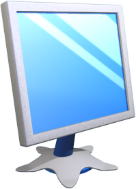 Практика 2: Ранок-день-вечір-ніч
Розділ 3 § 26
Створюємо спрайт, що буде запитувати час. Далі буде схема, схожа на ту, що ви створили в другому блоці “умови та логіка” з водою.
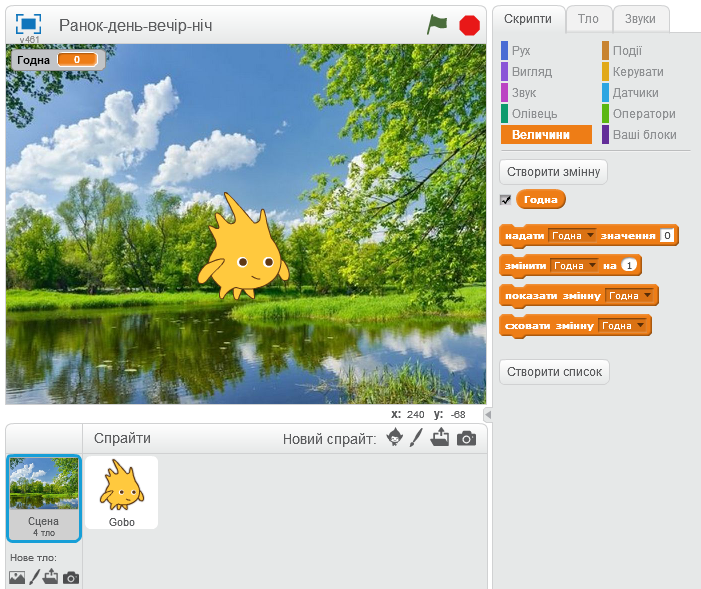 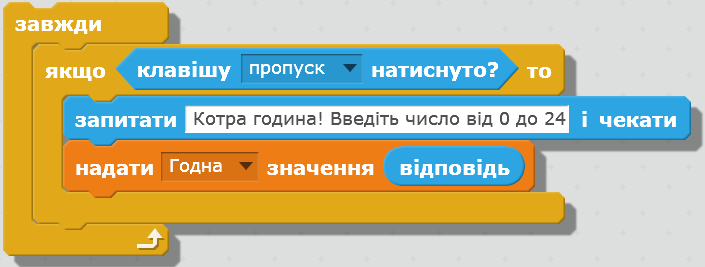 Створюємо змінну з назвою “година” і надаємо їй значення відповіді.
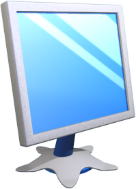 Практика 2: Ранок-день-вечір-ніч
Розділ 3 § 26
Тепер нам знадобляться чотири блоки “якщо” і оператори:
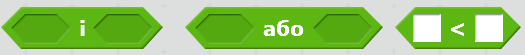 Тепер підставимо і дублюємо. Для ночі нам знадобиться ще один оператор “або”. Навіщо? Зараз дізнаєтесь.
Отже, ранок. Нехай ранок в нас починається з 6 години і закінчується об 11.
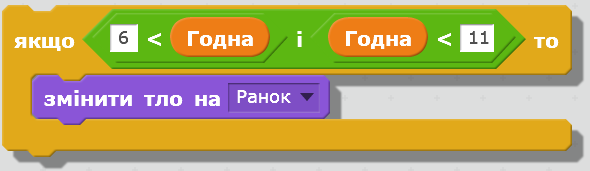 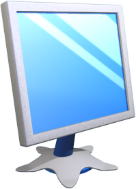 Практика 2: Ранок-день-вечір-ніч
Розділ 3 § 26
День з 11 і до 17
Вечір - з 17 і до 22
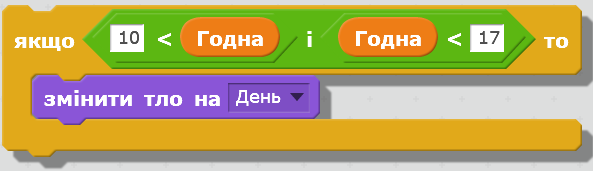 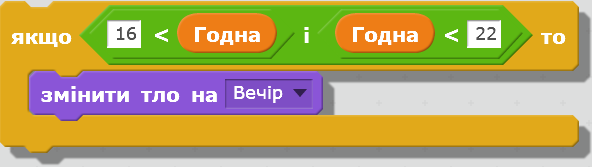 Тепер ніч: ніч в нас буде займати два проміжки від 0 і до 6 години і від 22 й до 24.
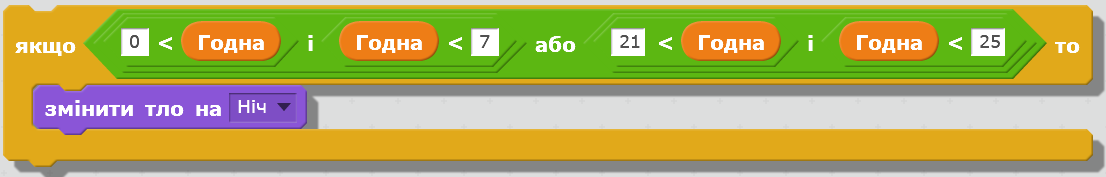 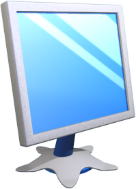 Створення алгоритмів і програм з повтореннями
Розділ 3 § 26
Запустимо! Вийшло? Якщо ні — спробуйте знайти помилку в коді.
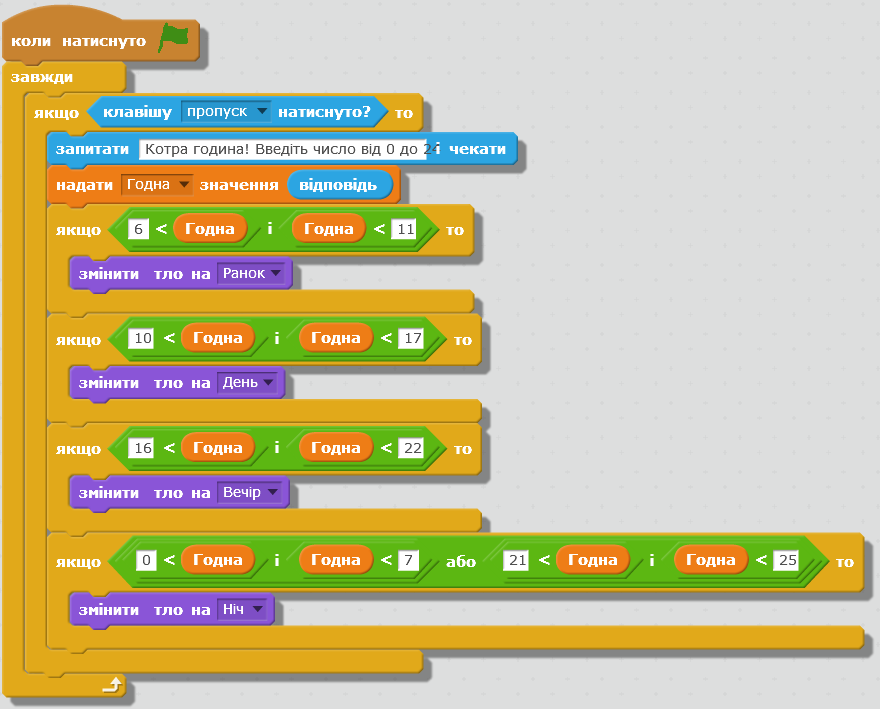 А самостійно ви можете дуже просто закодити “пори року”, додавши фото або власні малюнки.
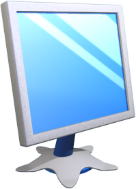 Проект "Космічна подорож"
Розділ 3 § 26
Зміст гри
Ракета рухається крізь космічний простір
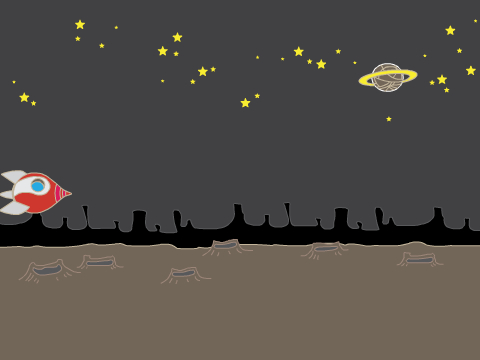 Потрібно оминати перешкоди, намагаючись дістатись протриматись якомога довше
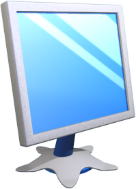 Проект "Космічна подорож"
Розділ 3 § 26
Рух ракети
Ракета завжди знаходиться по лівому краю сцени, а по висоті рухається за вказівником миші
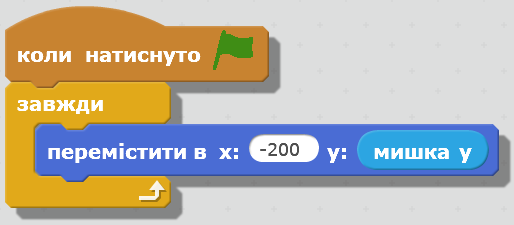 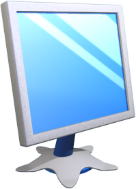 Проект "Космічна подорож"
Розділ 3 § 26
Рух перешкод
Постійно створюються клони (із затримкою у випадкову кількість секунд)
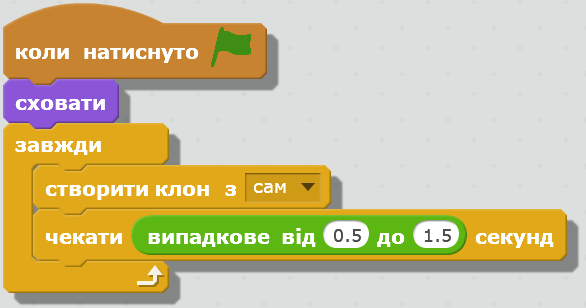 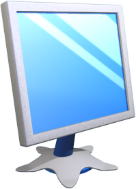 Проект "Космічна подорож"
Розділ 3 § 26
Рух перешкод
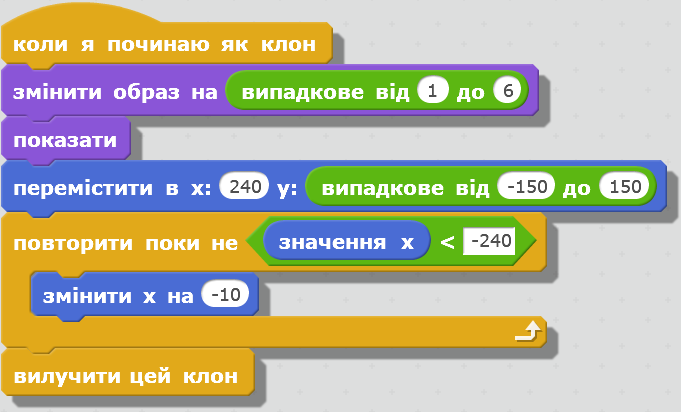 Клон обирає випадковий образ, переміщується на правий край сцени і рухається до її лівого краю, після чого вилучається
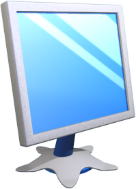 Проект "Космічна подорож"
Розділ 3 § 26
Кінець гри
Зіткнення ракети з перешкодою
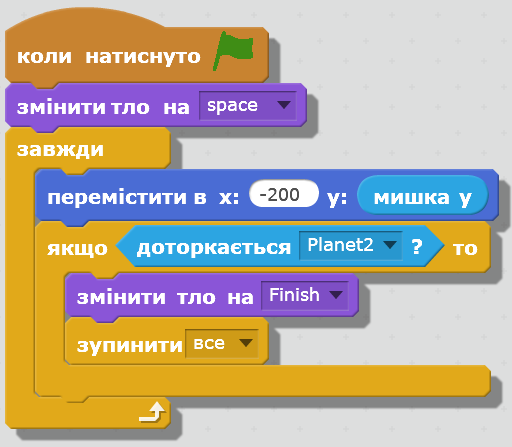 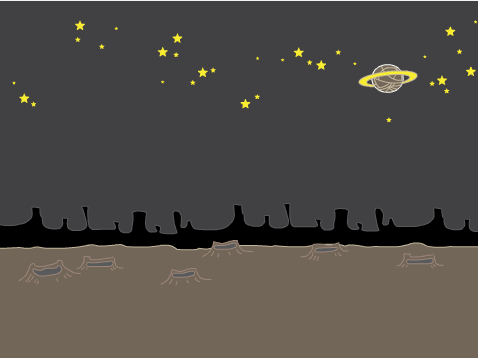 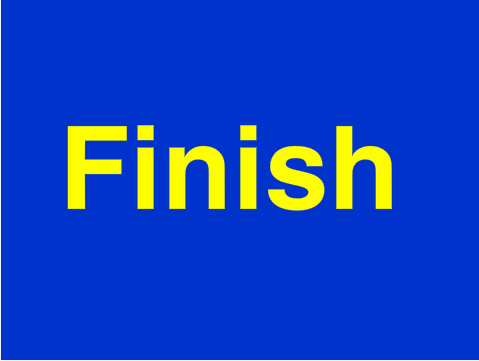 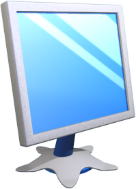 Проект "Космічна подорож"
Розділ 3 § 26
Додатково
Можна збирати бали, наприклад підбираючи інопланетян
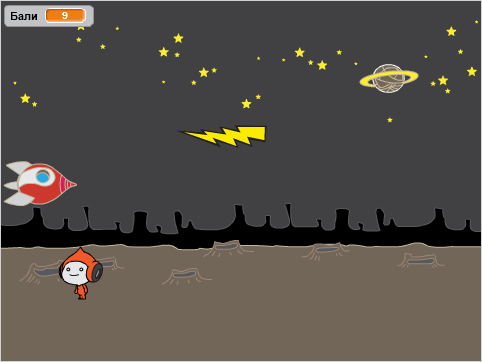 При наборі певної кількості балів може змінюватись тло
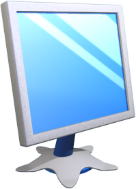 Працюємо за комп’ютером
Розділ 3 § 26
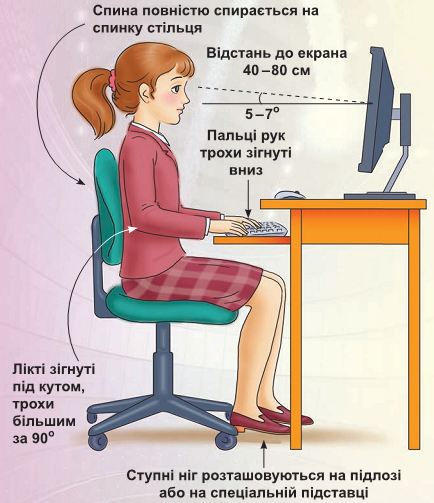 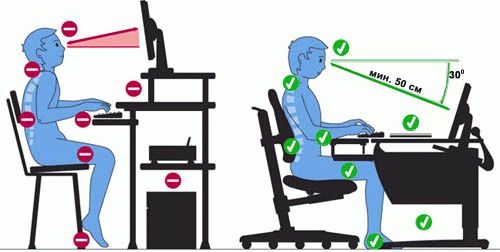 Дякую за увагу!
За навчальною програмою 2017 року
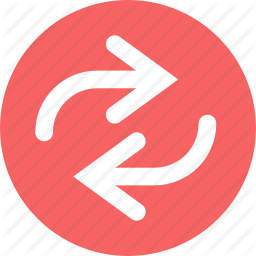 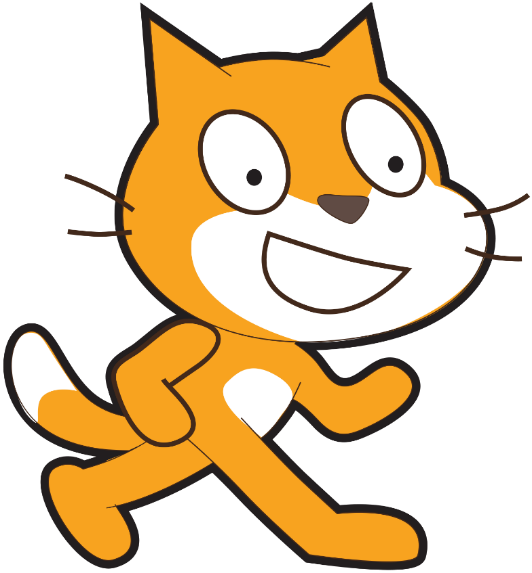 Урок 26